Title
Authors
Content goes here
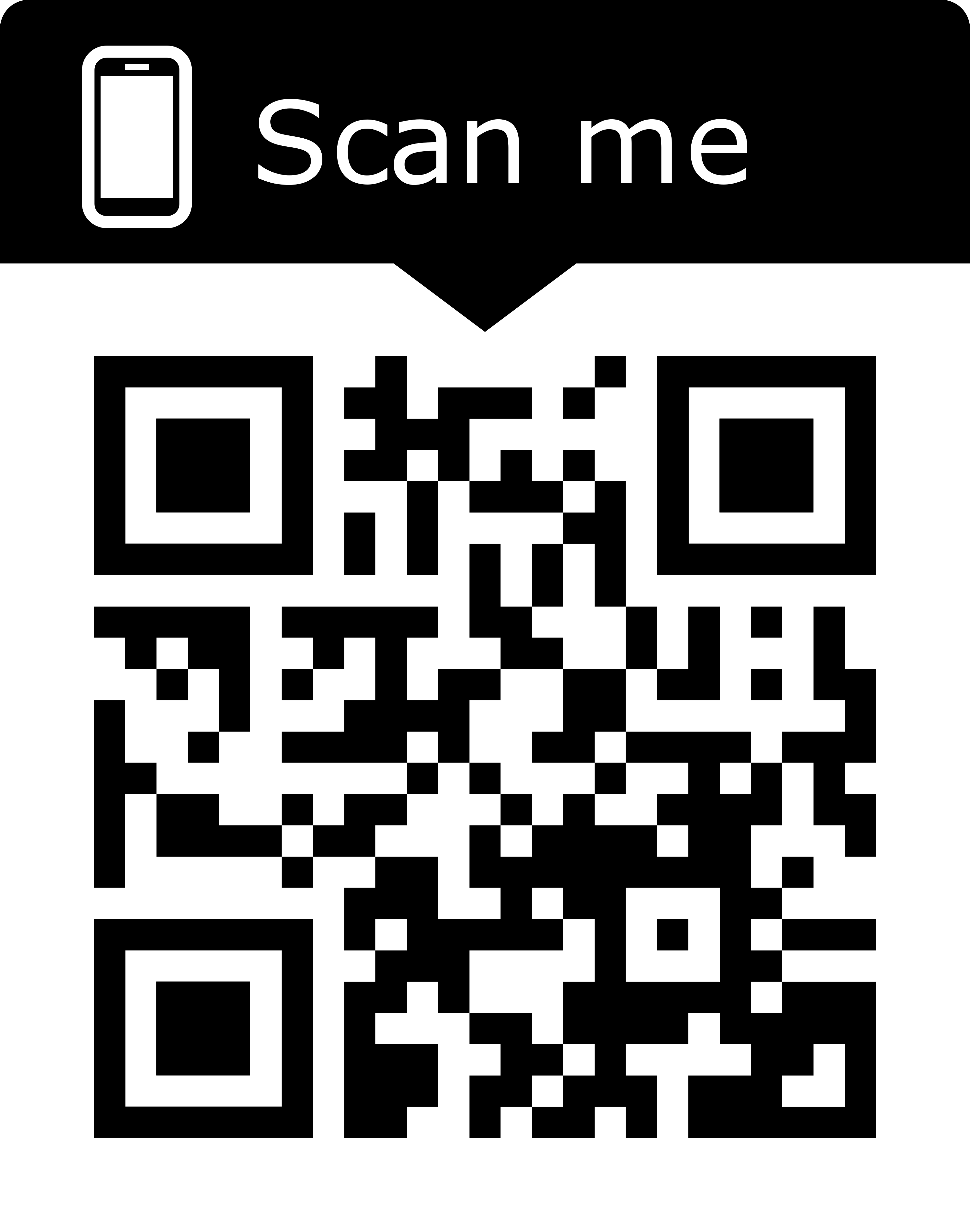